Les centres de réadaptation
Mandats, fonctions, défis et enjeux
La personne avant tout, pp. 75 à 96
Mission des CR (rappel)
«Offrir des services d’adaptation ou de réadaptation et d’intégration sociale à des personnes qui, en raison de leurs déficiences physiques ou intellectuelles, de leurs difficultés d’ordre comportemental, psychosocial ou familial, ou à cause de leur dépendance à l’alcool, aux drogues, aux jeux du hasard et d’argent ou tout autre dépendance, requièrent de tels services, de même que des services d’accompagnement et de support à l’entourage de ces personnes.»
Les centres de réadaptation
2
Aspect légal
Toutes les lois, en particulier:
LSSSS, LPH et Curateur public

Et selon les milieux de travail: LIP, LPJ, LSJPA, LPP et Code criminel
Les centres de réadaptation
3
Les CR
CRDI                                                  CRDIQ
CRDP                                                 IRDPQ
CRD                                                    CRDQ
CRJDA                                               CJ
CRMDA
Les mandats des CR:
Répondre aux besoins des personnes référées (diagnostics ou évaluation pour diagnostic);
Aider la personne à développer ses capacités (autonomisation);
Soutenir la personne dans son intégration et participation sociale;
Soutenir et accompagner l'entourage.
Les centres de réadaptation
5
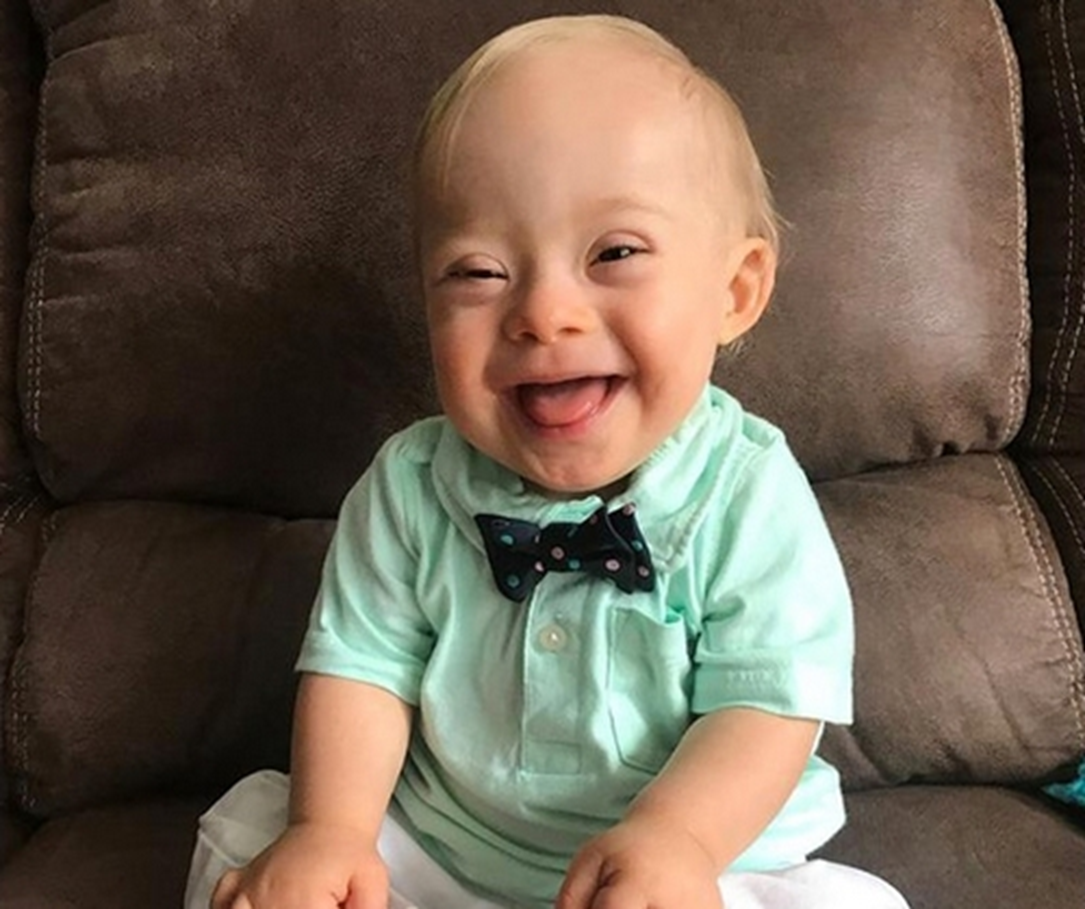 CRDIQ
4 services
AOER, Adaptation et réadaptation, assistance éducatice spécialisée à la famille et aux proches, soutien spécialisé aux partenaires
Adaptation et réadaptation (à domicile, en contexte d'hébergement, au travail, en contexte communautaire)
Les centres de réadaptation
6
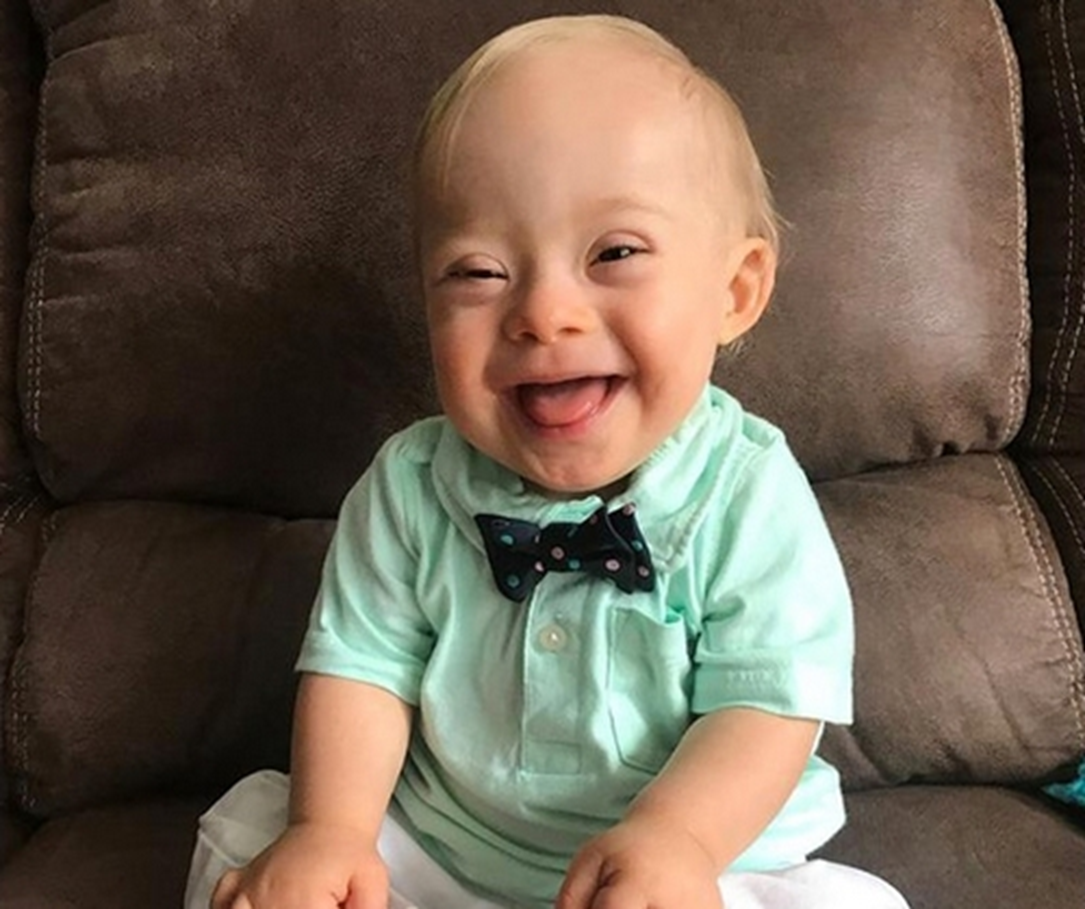 CRDIQ: un mot sur les RACs...
Les centres de réadaptation
7
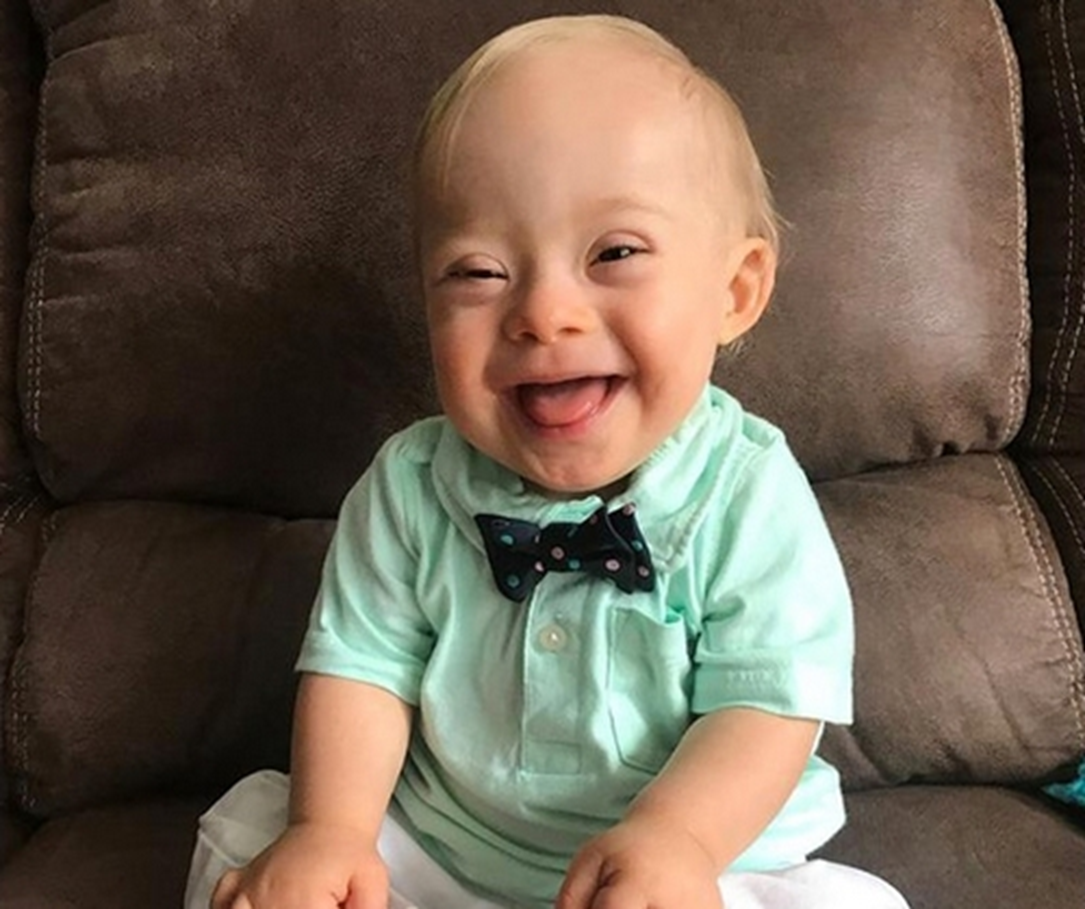 CRDIQ: mandats et défis TES
Accompagner dans les projets de vie
Accompagner dans les AVQ , AVD et DHS
Intervenir en situations de crise
Favoriser la participation sociale (CPE, école, travail, loisirs, entourage)
Entrée dans le réseau: souvent RAC
Accompagner les familles avec les stades de vie de la personne (21 ans, sexualité, désir d'autonomie, vieillissement....)
Faire AVEC et non POUR
Les centres de réadaptation
8
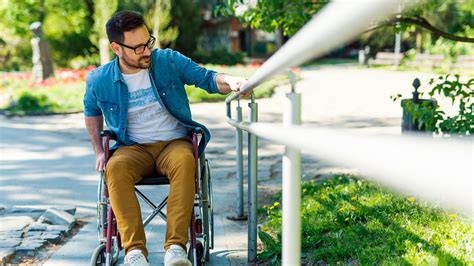 IRDPQ
Les centres de réadaptation
9
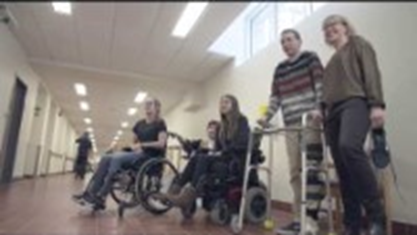 Accompagner dans les projets de vie
Accompagner dans les AVQ, AVD et DHS
Intervenir en situations de crise
Favoriser la participation sociale (CPE, école, travail, loisirs, entourage)
Une des plus grosses équipes multidisciplinaires
Travailler la motivation dans la réadaptation, malgré les obstacles
Faire AVEC et non POUR
Accompagner la personne et son entourage dans les deuils
Les centres de réadaptation
IRDPQ: mandats et défis TES
10
CRDQ
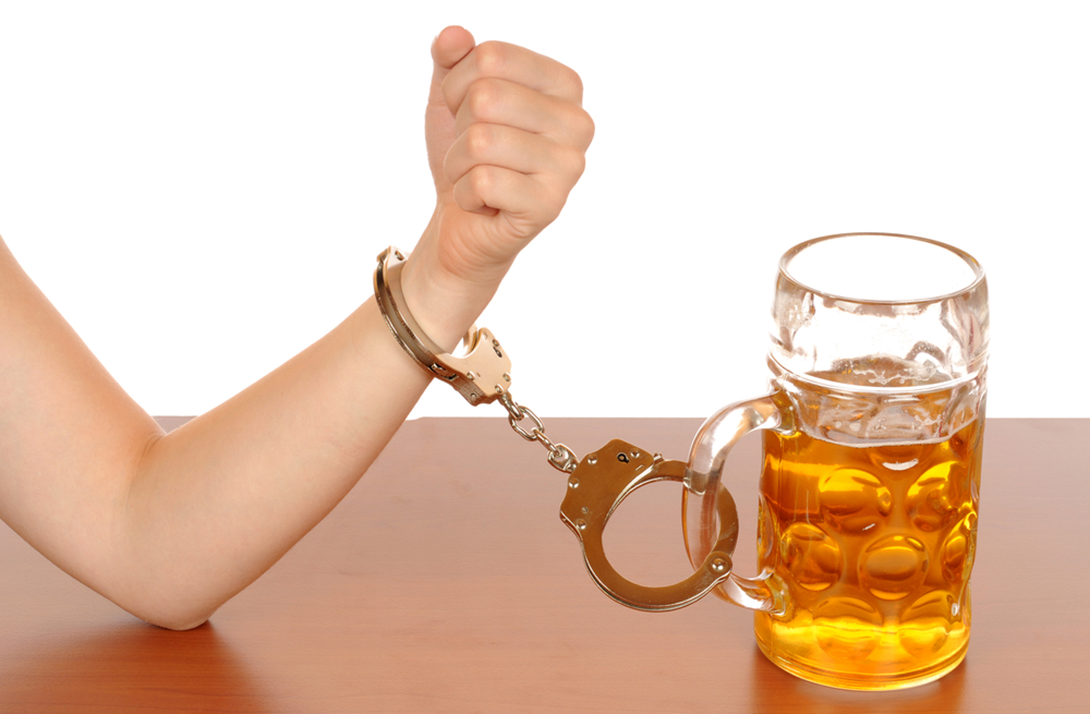 Les formes de dépendance traitées 
Alcool
Drogues
Jeu compulsif
Cyber
Sexe
La dépendance provoque une altération importante des fonctions de la personne sur tous les plans
Les centres de réadaptation
11
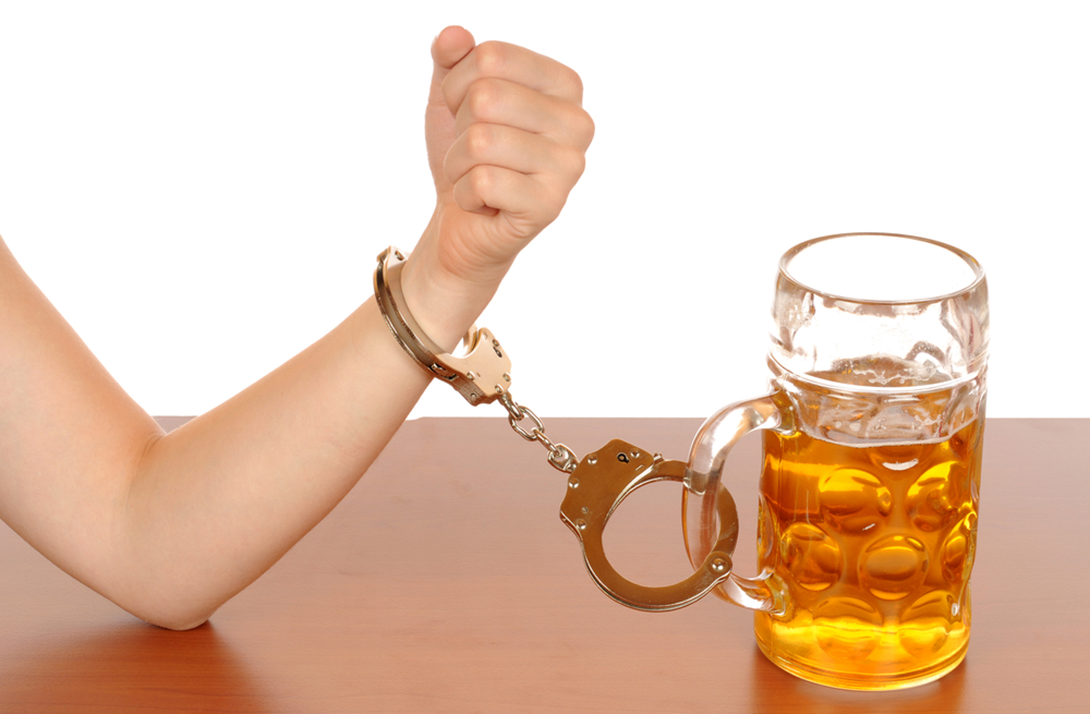 6 services:
AEOR
service de désintoxication
 réadaptation à l'externe ou avec hébergment
soutien à l'entourage
 traitements de substitution
 réinsertion sociale
Les centres de réadaptation
Les services offerts
12
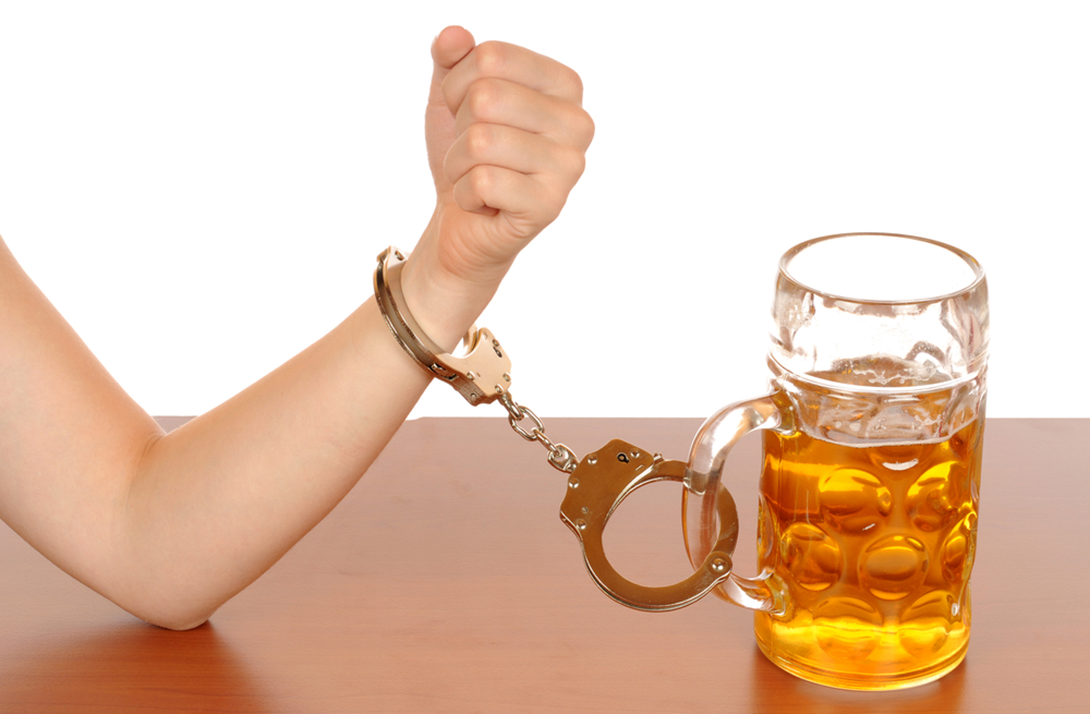 Accompagner dans sa réinsertion sociale, scolaire et professionnelle;
Aider à développe le filet de sécurité social de la personne;
Développer le lien de confiance via activités ind. et de groupe.
Augmentation comorbidités avec criminalité et violence;
Croire en la réadaptation ,algré les rechutes;
Situations de crise plus présentes 
Réflexivité et maitrise de soi: une nécessité
Les centres de réadaptation
Mandats et défis TES
13
En résumé…